What are the effects of poverty?
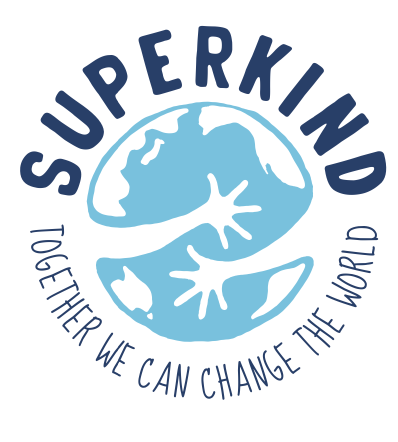 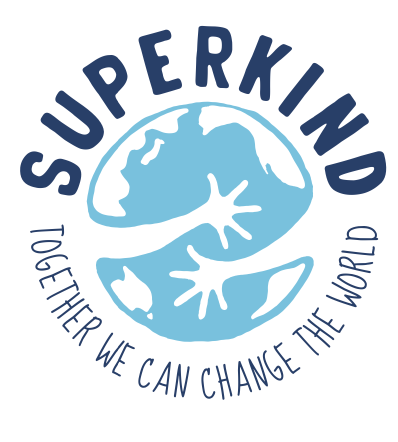 Circle the right answer
1.6 billion/million people in the world live without adequate shelter. 
What is meant by ‘adequate shelter’? 
Would living in a shack count as ‘adequate shelter’?
That is nearly 1 in 5 people!
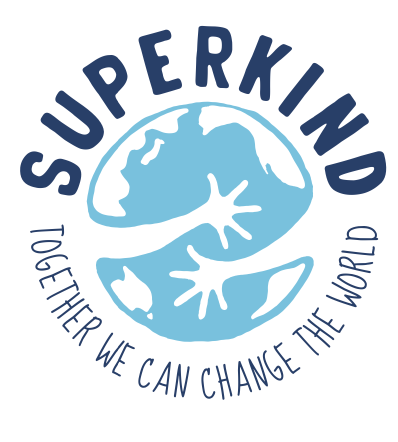 Circle the right answer
821 billion/million people in the world do not have enough food.
What happens when people don’t have enough nutritious food? 
Where might hungry people be able to get food from?
About 1 in 10 people!
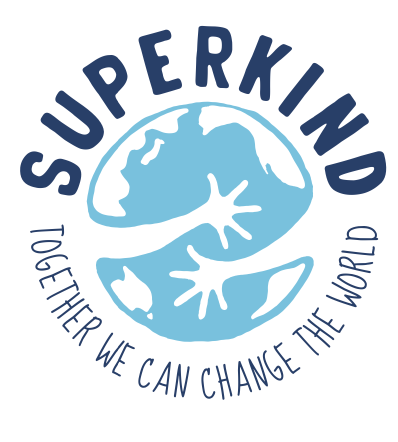 Circle the right answer
785 billion/million people in the world do not have access to clean water.
What is the problem with using dirty water?
About 1 in 10 people!
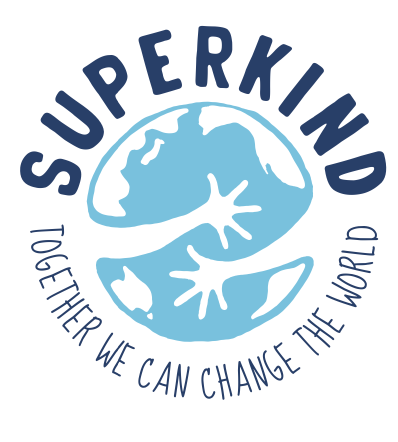 Circle the right answer
In 2021, men living in the richest/poorest parts of London were expected to live to 84 years old whereas men living in richer/poorer areas such as Blackpool were expected to live to 74 years old. 
Why are people living in poverty more likely to get sick?
Fill in the blanks
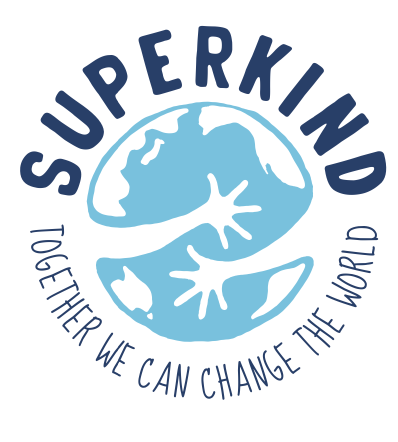 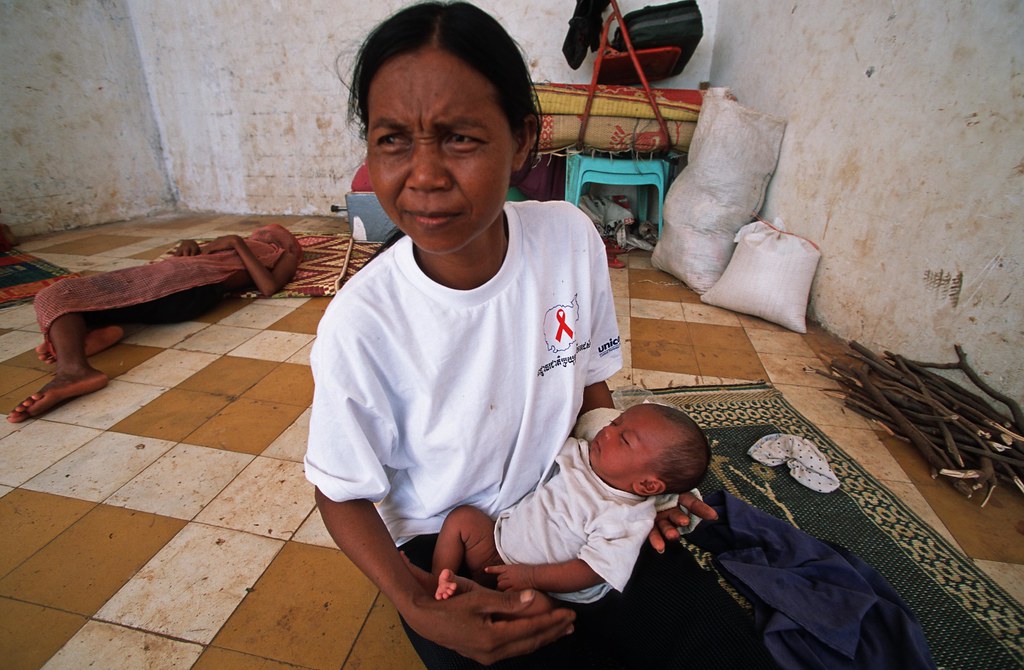 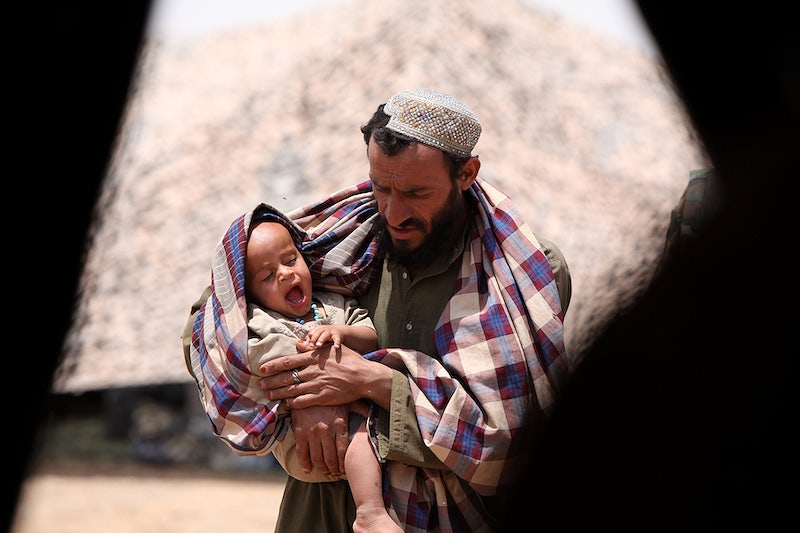 child
They have a _ _ _ _ _ .
poor
Child is born into a _ _ _ _ family.
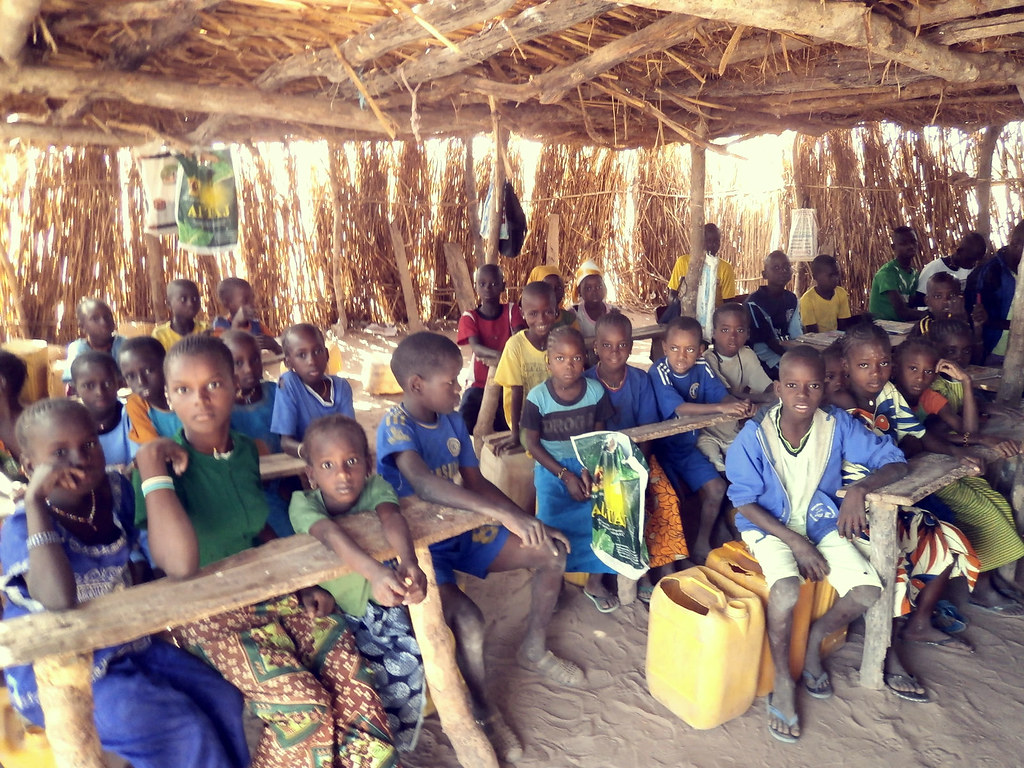 They are more likely to miss out on quality education because for example: 
their parents cannot afford school to pay _ _ _ _ _ _ fees, or buy school uniforms and stationary
they need to stay at home and _ _ _ _ to earn money and support their families instead of going to school
they do not have access to sufficient _ _ _ _ so they are weak and cannot focus in school.
school
work
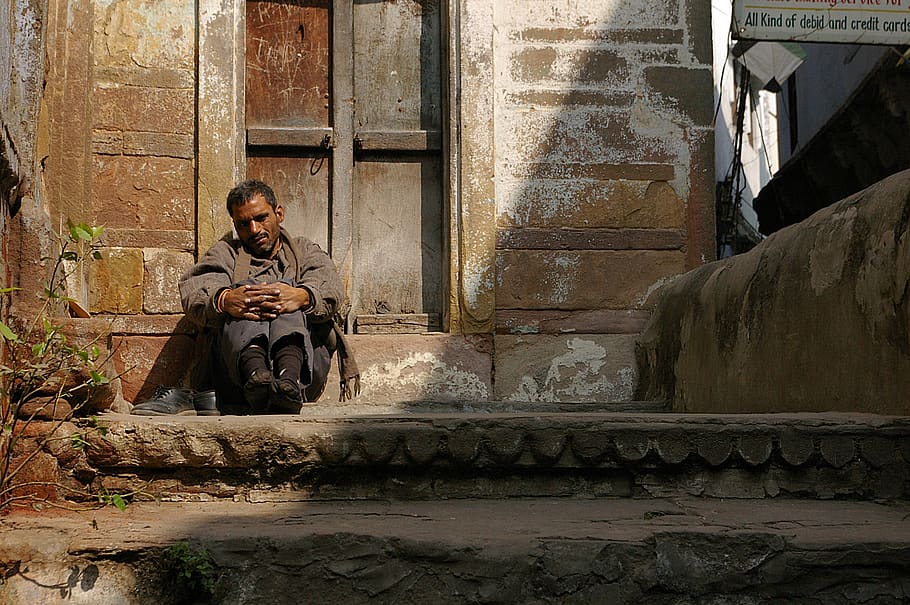 They are not able to escape the _ _ _ _ _ _ _ cycle because they are stuck in a low-paying job.
food
poverty
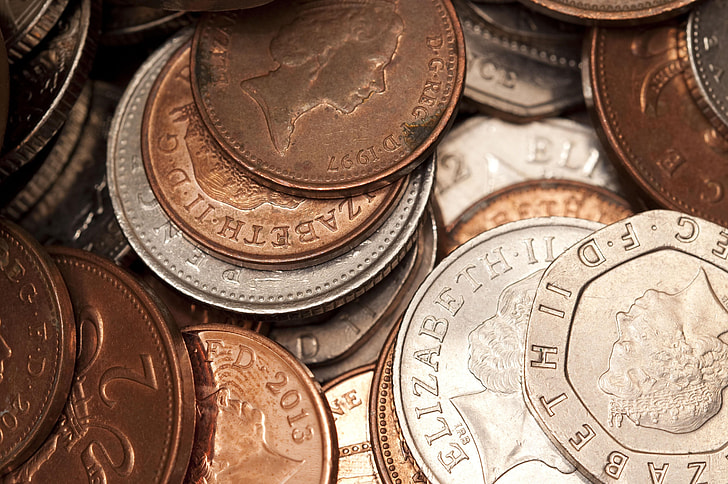 jobs
They are stuck in low-paying _ _ _ _ because they don’t have basic skills needed for other jobs.